Výzkum v pedagogické praxiZásady tvorby dotazníku
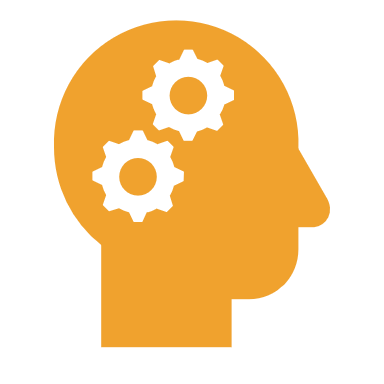 Mgr. Jana Obrovská, Ph.D.
Jak to šlo? Jaký způsob kódování jste zvolili? 
Opakovaly se vám kódy?
Potkávaly se vám kódy?
Reflexe 1. úkolu
TÉMA
VÝZKUMNÝ PROBLÉM/CÍL VÝZKUMU/VÝZKUMNÁ OTÁZKA
REŠERŠE LITERATURY K TÉMATU
VOLBA VÝZKUMNÉHO DESIGNU (kvantitativní)
FORMULACE A OPERACIONALIZACE HYPOTÉZ (kvanti)
TECHNIKY SBĚRU DAT (dotazník)
STRATEGIE VÝBĚRU PŘÍPADŮ 
SBĚR DAT V TERÉNU
ANALÝZA DAT
VÝZKUMNÁ ZPRÁVA/BAKALÁŘSKÁ PRÁCE/ODBORNÝ ČLÁNEK
Struktura návrhu výzkumného projektu
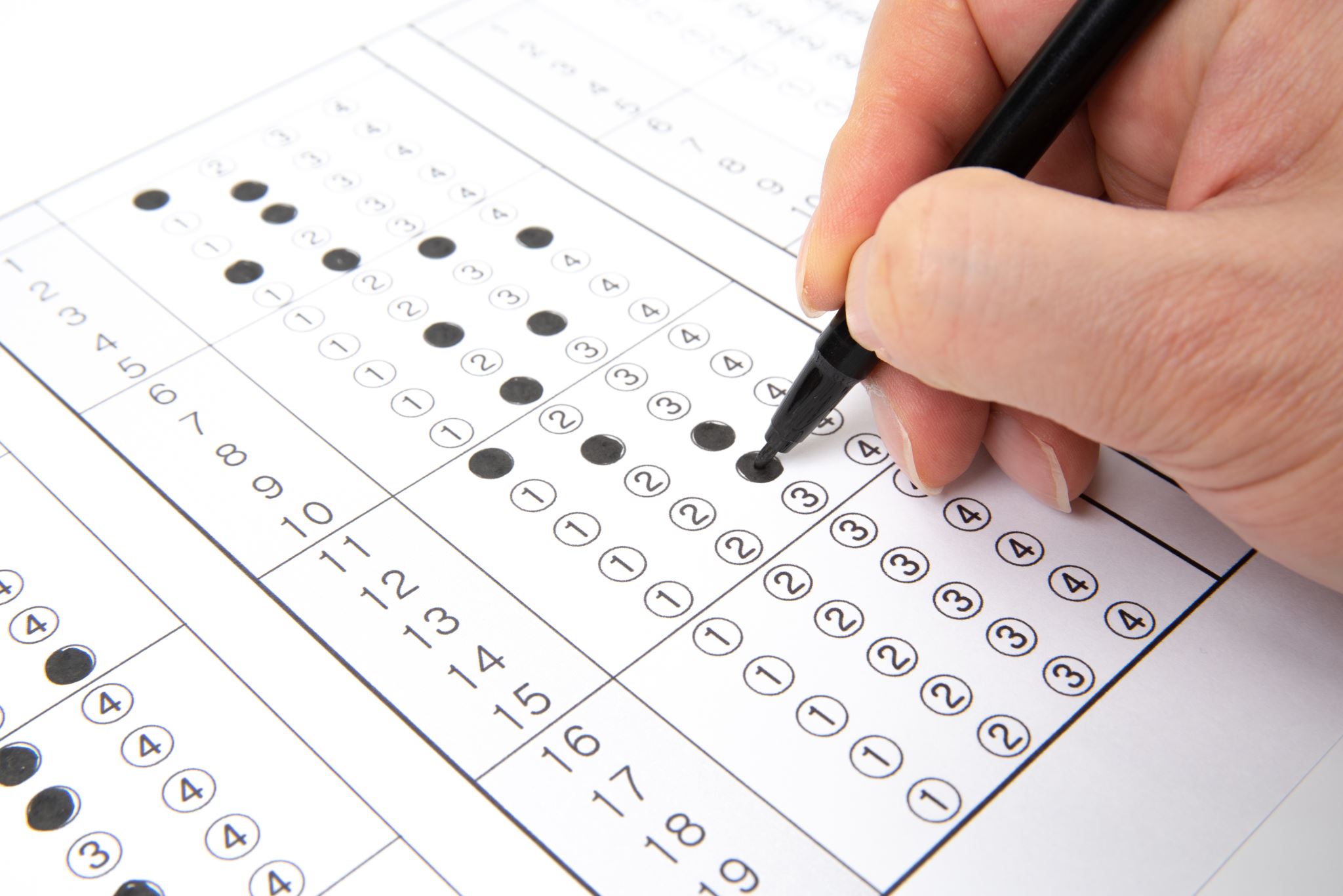 Už jste někdy vyplňovali nějaký dotazník?

Už jste někdy tvořili nějaký dotazník?
Co je dotazník a k čemu slouží
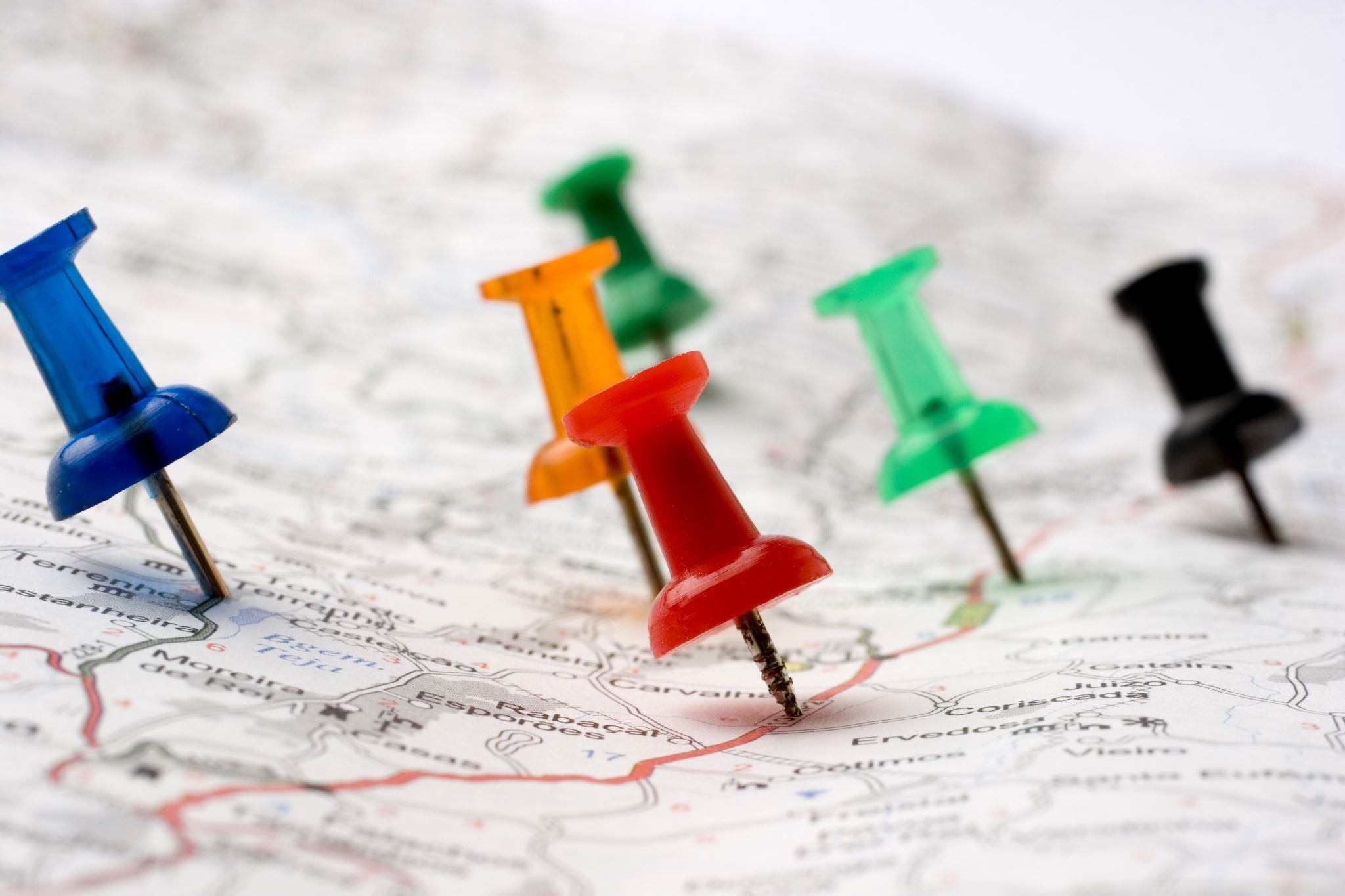 Příklad dotazníku PISA Programme for International Student Assessment
https://www.oecd.org/pisa/data/2018database/CY7_201710_QST_MS_STQ_NoNotes_final.pdf
Pracujte ve dvojicích. Zařaďte jednotlivé pojmy k dotazníku, nebo k rozhovoru.
Aktivita
Indukce, nebo 
dedukce??
Hypotéza: tvrzení o vztahu mezi dvěma proměnnými.
Na základě hypotéz tvoříme položky do dotazníku.
Než začneme tvořit dotazník aneb vztah teorie a empirie v kvantitativním výzkumu
„Kvantitativní výzkum není nic jiného než testování hypotéz. (…) Deduktivní metoda vychází z teorie nebo z obecně formulovaného problému. Teoretický nebo praktický problém je přeložen do jazyka hypotéz. Hypotézy navrhují, jaké spojení mezi proměnnými bychom měli najít, je-li naše hypotéza pravdivá. Pak následuje sběr dat. Odpovídají-li závislosti mezi nalezenými daty vzorci předpovězenému v hypotézách, přijmeme hypotézy jako platné. Jinak musíme hypotézy odmítnout.“ 
(Disman, 2002, s. 76)
Co je to proměnná? hypotéza?? a operační definice proměnné???
„Hypotéza je tvrzení předpovídající existenci souvislosti mezi dvěma nebo více proměnnými.“ (Disman, 2002, s. 77)

„V kvantitativním výzkumu můžeme zkoumat pouze takové problémy, které je možné přeložit do jazyka pracovních hypotéz (…), jež je možno vyjádřit jako vztahy mezi proměnnými, pro které máme validní operační definici.“ (Disman 2002: 85) 

„V operační definici je koncept vyjádřen popisem operací, kterými bude měřen.“ (Disman 2002: 77)
Příklad
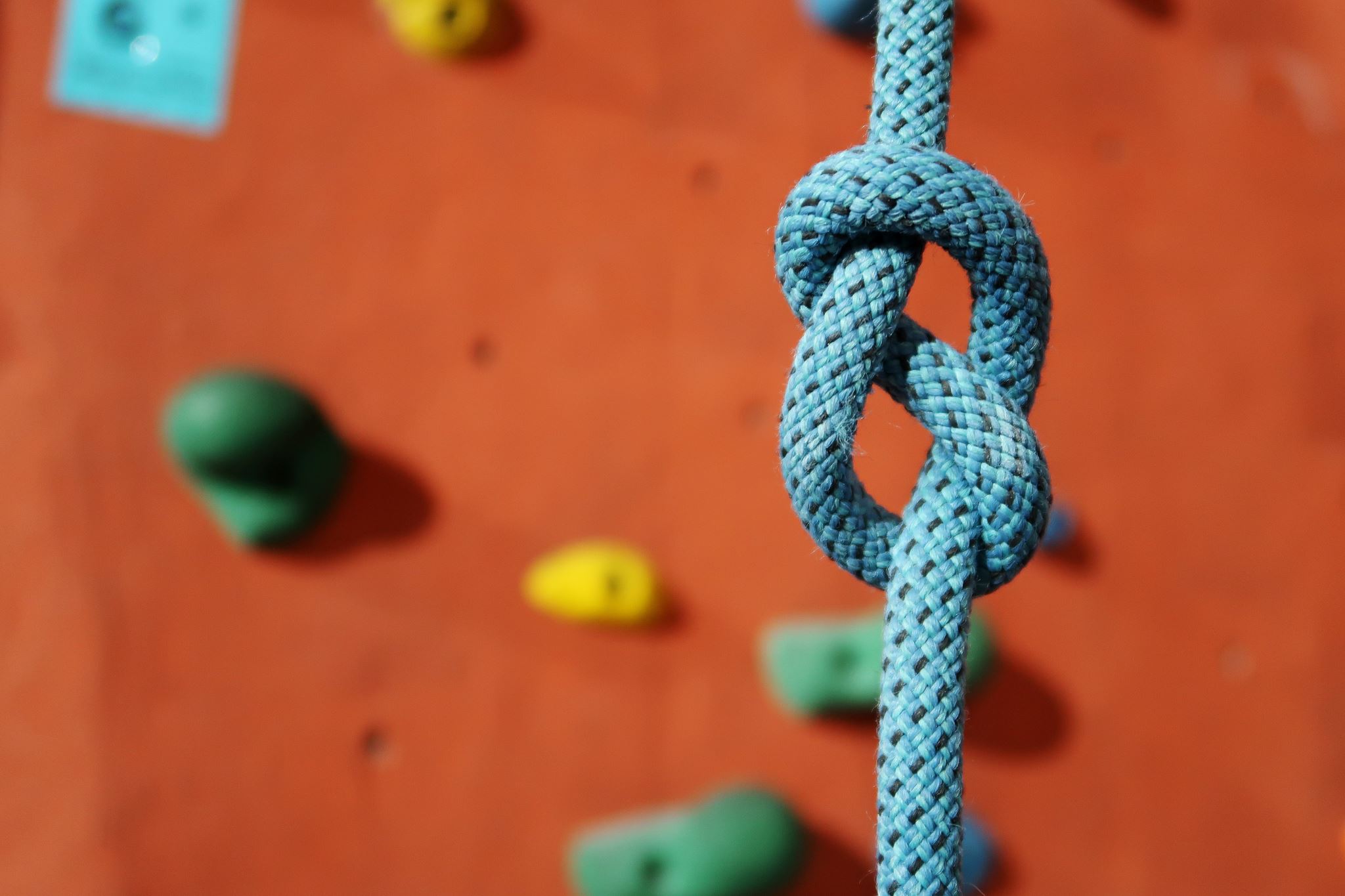 Aktivita
Formulujte ve vazbě na vaše téma a výzkumnou otázku hypotézu + 3 položky do dotazníku v návaznosti na hypotézu.
Můžete si vzájemně pomáhat, ale každý musí mít svou vlastní hypotézu a položky.
Výsledek práce si schovejte, můžete jej využít při zpracování závěrečného úkolu.
Před tvorbou jakéhokoliv dotazníku musíme formulovat jeho cíl – tj. co daným dotazníkem zjišťujeme, na jaké výzkumné otázky chceme odpovědět a jaké hypotézy chceme ověřovat.

Výzkumnou otázku je vhodné rozdělit do několika dílčích VO a v návaznosti na ně tvořit tematické okruhy otázek a podle nich dotazník strukturovat. Každé VO oblasti ideálně odpovídá jedna hypotéza.

např. okruh otázek 1) na kvalitu školy pohledem rodiče, 2) na zpětnou vazbu poskytovanou vyučujícími jejich dítěti, 3) na komunikaci školy s rodiči apod.
Struktura dotazníku
Dramaturgie dotazníku
Časté chyby při konstrukci dotazníku (I.)
Časté chyby při konstrukci dotazníku (II.)
Typy otázek v dotazníku
Uzavřené (např. dichotomické – varianty odpovědí ano, ne, neumím se vyjádřit)

Polo-uzavřené (obsahují variantu „jiné, prosím popište/specifikujte“)

Otevřené (náročnější na analýzu)

Škálované (vhodné pro měření postojů, často se používají Likertovy škály:
Nakolik jste byl spokojen s aktivitou svých žáků v hodině?(1) Silně nespokojen - (2) Nespokojen - (3) Ani nespokojen, ani spokojen - (4) Spokojen - (5) Silně spokojen
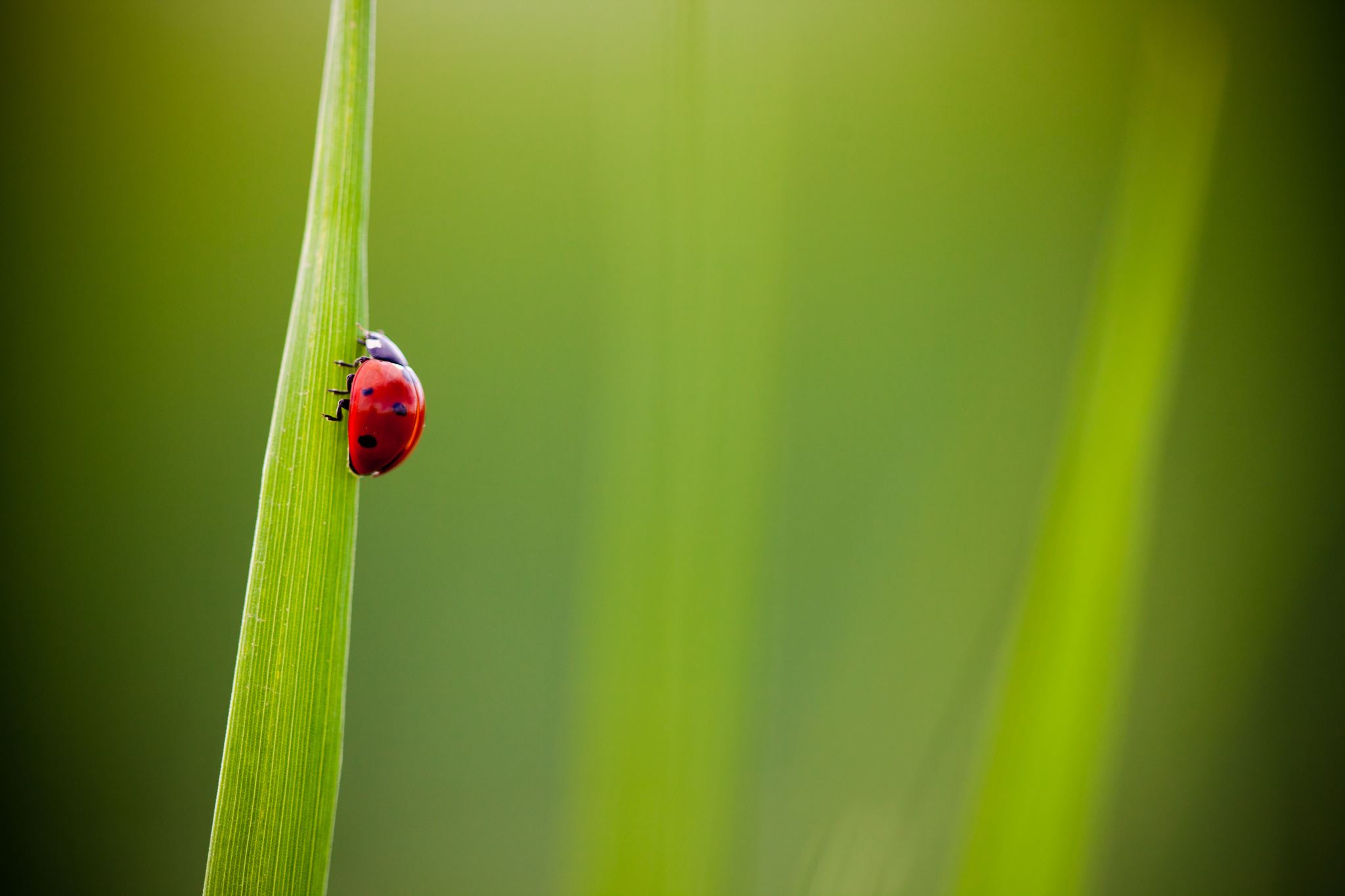 Práce ve skupinách
Jaké chyby/problémy v předloženém dotazníku nacházíte?
Ve vazbě na vaše téma/cíl/výzkumnou otázku/hypotézu vytvořte dotazník přes Google forms a nechte jej vyplnit alespoň 30ti respondentům (rodině, kamarádům…).
Na příští seminář přijďte s vyexportovanou tabulkou odpovědí z Google forms ve formátu Excel. 
Na příští seminář si s sebou přineste notebook s nainstalovaným softwarem JASP!
stáhněte si free verzi
Příprava na 5. seminář
Disman, M. (2011). Jak se vyrábí sociologická znalost? Příručka pro uživatele. Praha: Karolinum.

Gavora, P. (2000). Úvod do pedagogického výzkumu. Brno: Paido.

Vlčková, K., Mareš, J. (2017, září). Strategie řízení třídy u učitelů na praxích a jejich provázejících učitelů z hlediska potřeby kognitivní uzavřenosti. Příspěvek prezentovaný na 25. konferenci ČAPV: Vliv technologií v oblasti vzdělávání a pedagogického výzkumu, Hradec Králové na PDF UHK.
Zpracováno podle: